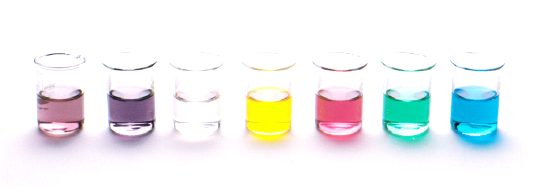 Molecular Shape and Polarity
Be able to apply VSEPR theory to predict molecular shape
Electronegativity and covalent bond dipoles
Polarity

Resources:
Pearson 12.1 and 12.2 incl. review sections
STAWA Set 18
‹#›
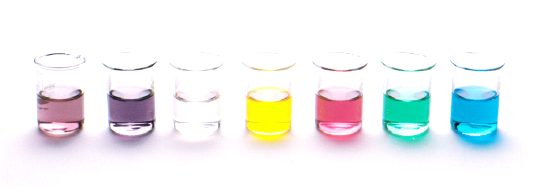 Molecular shape
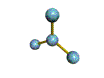 ValenceShellElectronPairRepulsion   Theory
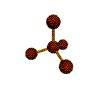 Planar triangular
Tetrahedral
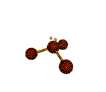 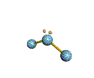 Trigonal pyramidal
Bent
‹#›
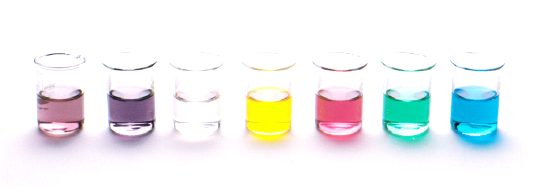 Molecular shape
VSEPR theory assumes that the shape of a molecule is determined by the repulsion of electron pairs.
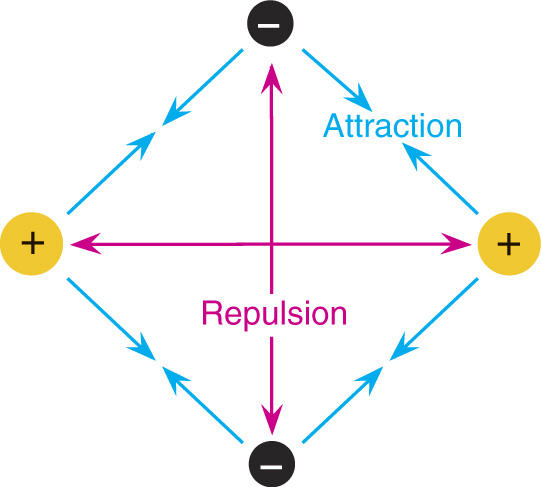 ‹#›
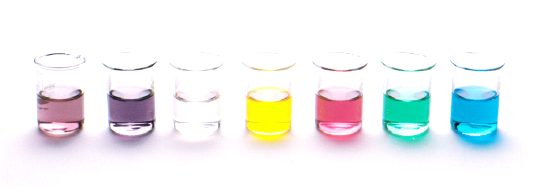 VSEPR Theory
Based on Electron Dot (Lewis structures)

Theory predicts shapes of compounds

 abbreviated VSEPR

VSEPR (pronounced “vesper”) stands for
          
		Valence Shell Electron Pair Repulsion

VSEPR predicts shapes based on electron pairs repelling (in bonds or by themselves)

Electrons around central nucleus repel each other.  So, structures                          have atoms maximally spread out
‹#›
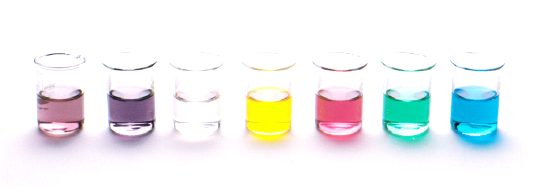 109.5°
VSEPR Theory
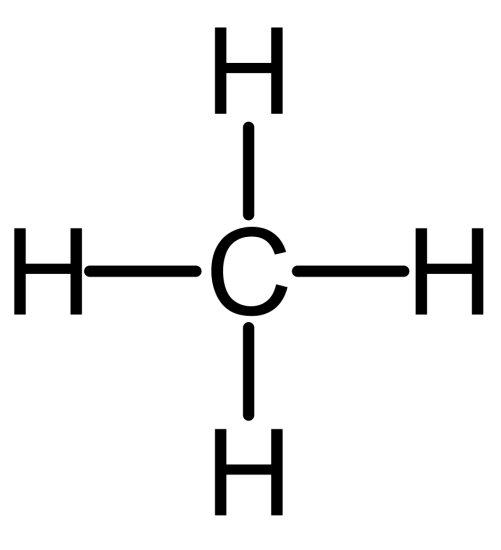 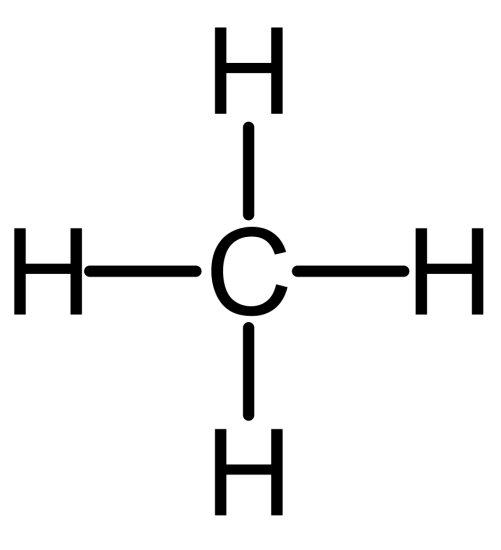 methane, CH4
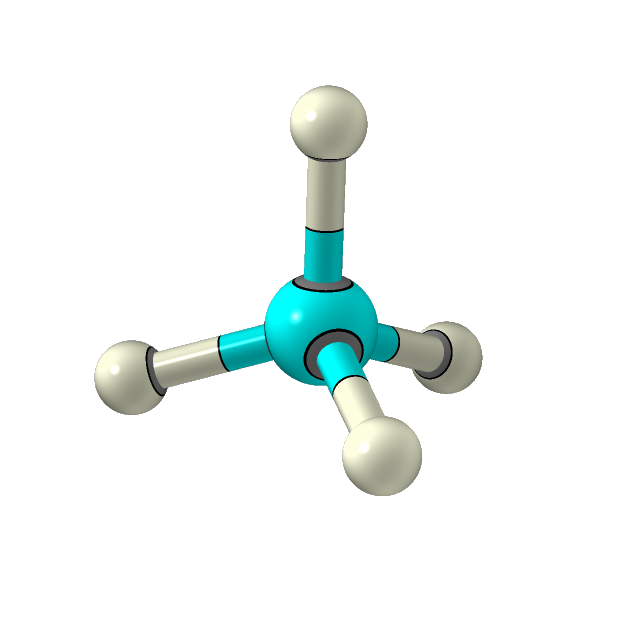 Tetrahedral
Bonds are all evenly spaced electrons
‹#›
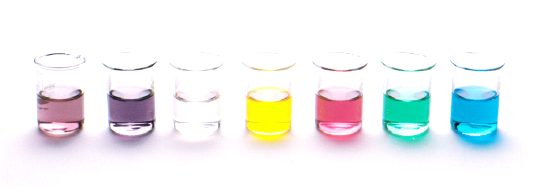 VSEPR Theory
..
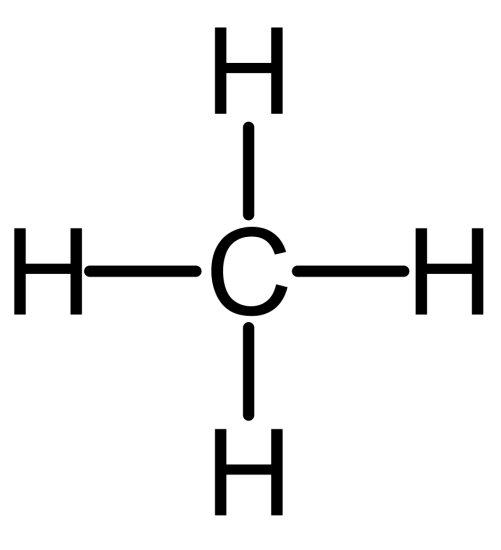 ammonia
NH3
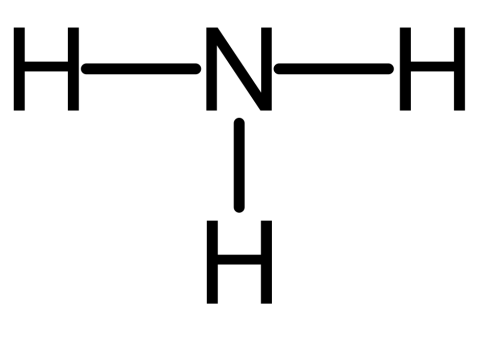 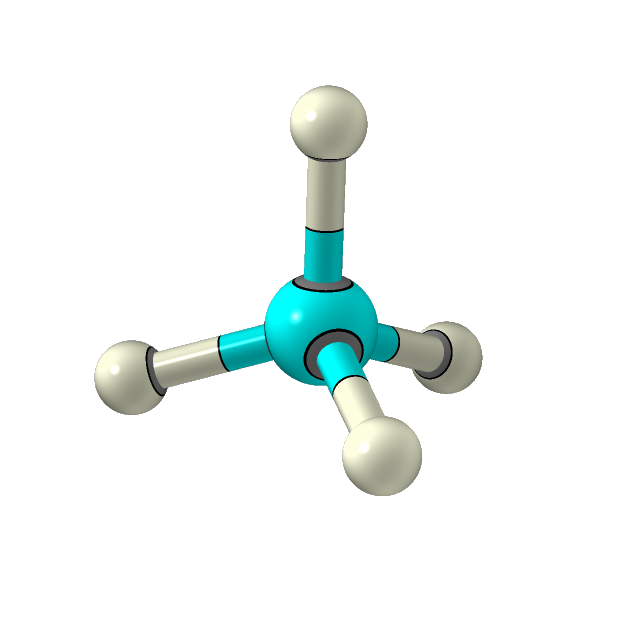 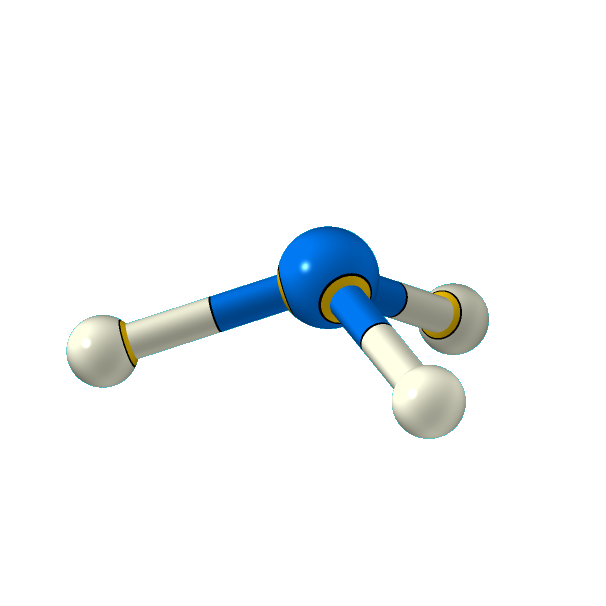 Trigonal Pyramidal
Less repulsion between the bonding pairs of electrons
‹#›
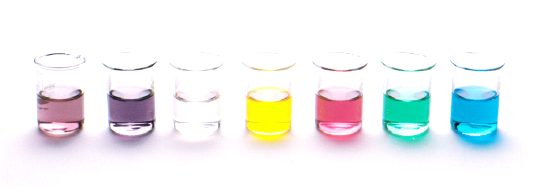 109.5° (104.5°)
109.5° (107°)
109.5° (109.5°)
VSEPR Theory
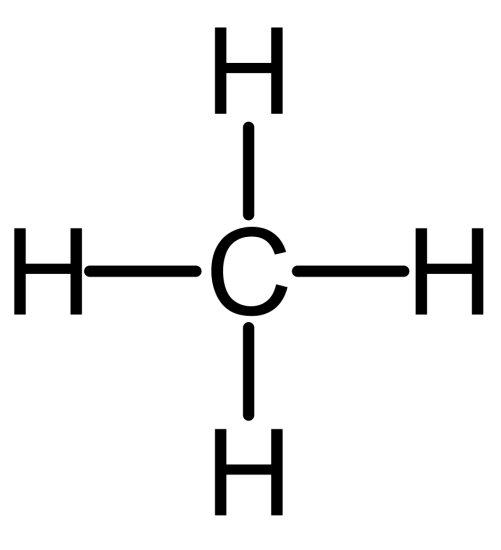 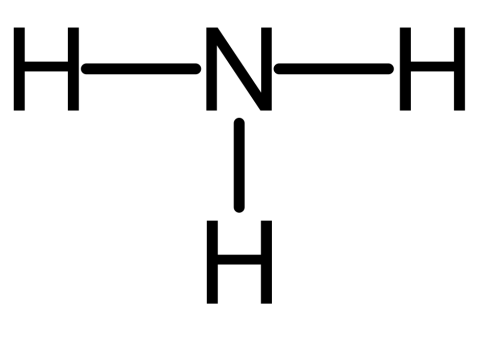 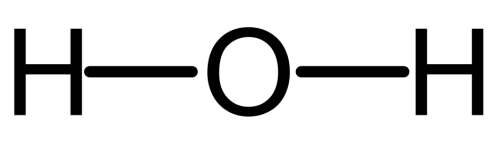 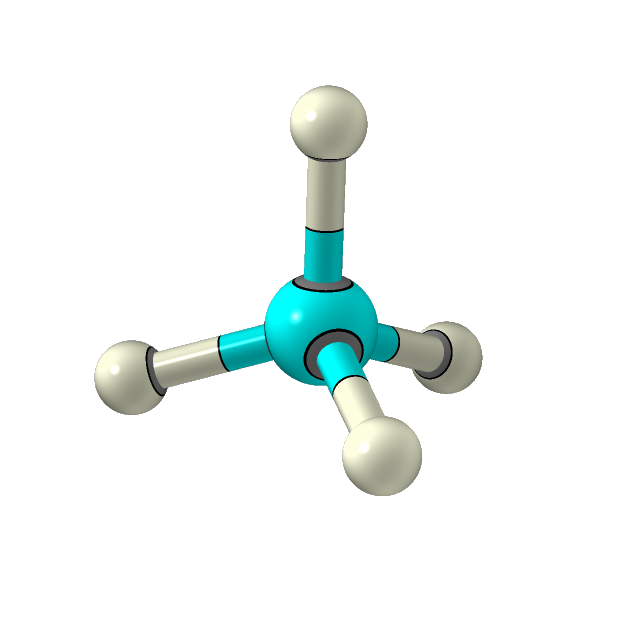 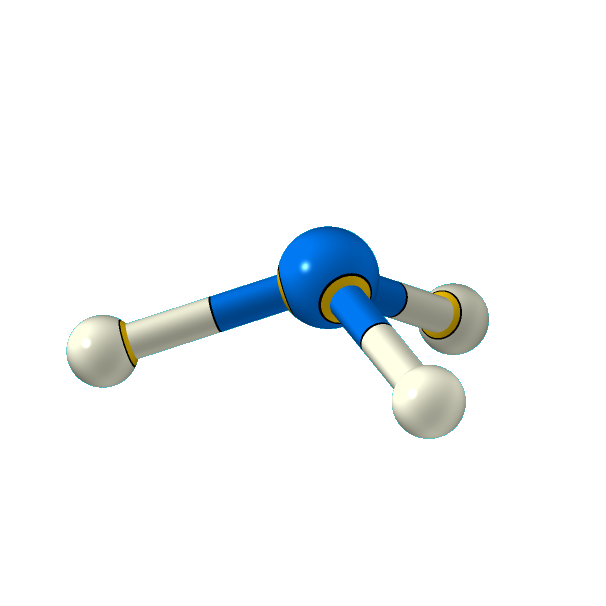 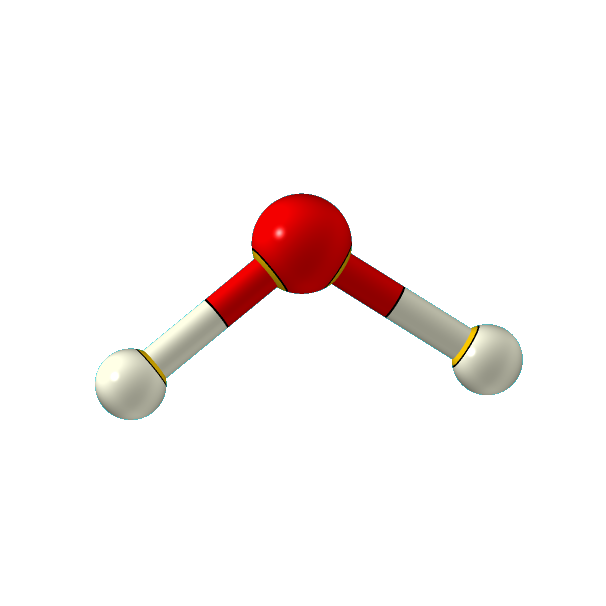 ‹#›
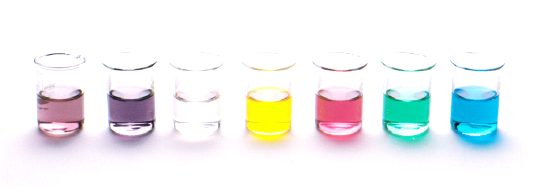 VSEPR Theory
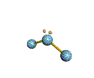 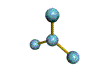 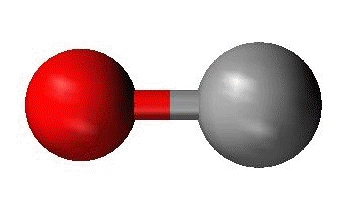 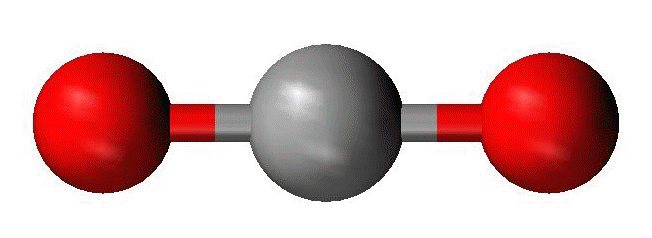 Bent or V
Triangular Planar
Linear
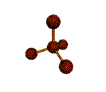 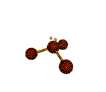 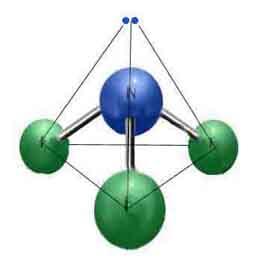 Tetrahedral
Trigonal pyramidal
‹#›
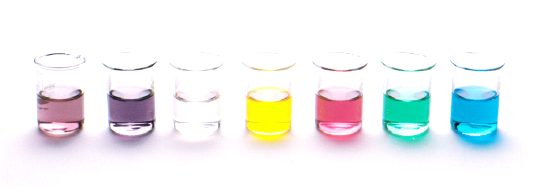 VSEPR Theory - summary
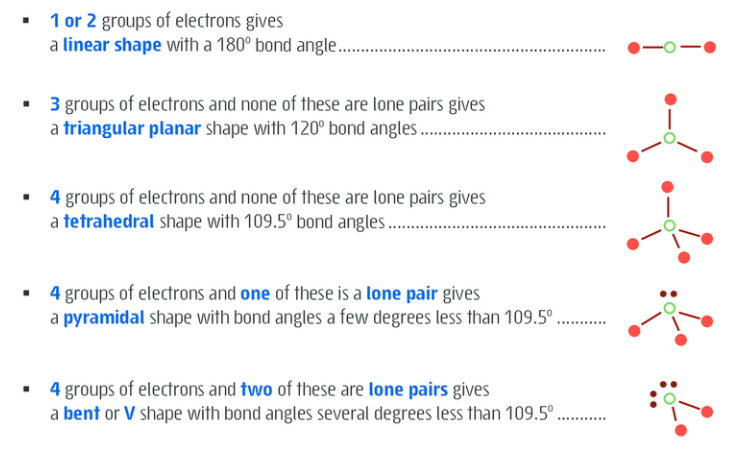 ‹#›
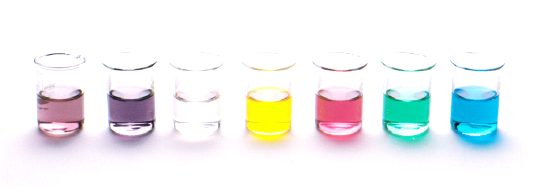 Electronegativity
Electronegativity measures the tendency of an atom to attract electrons
Ability of an atom in a molecule to attract electrons to itself
Measured on a scale of 0 to 4
On the periodic table, electronegativity increases left to right in a period and decreases down a group
‹#›
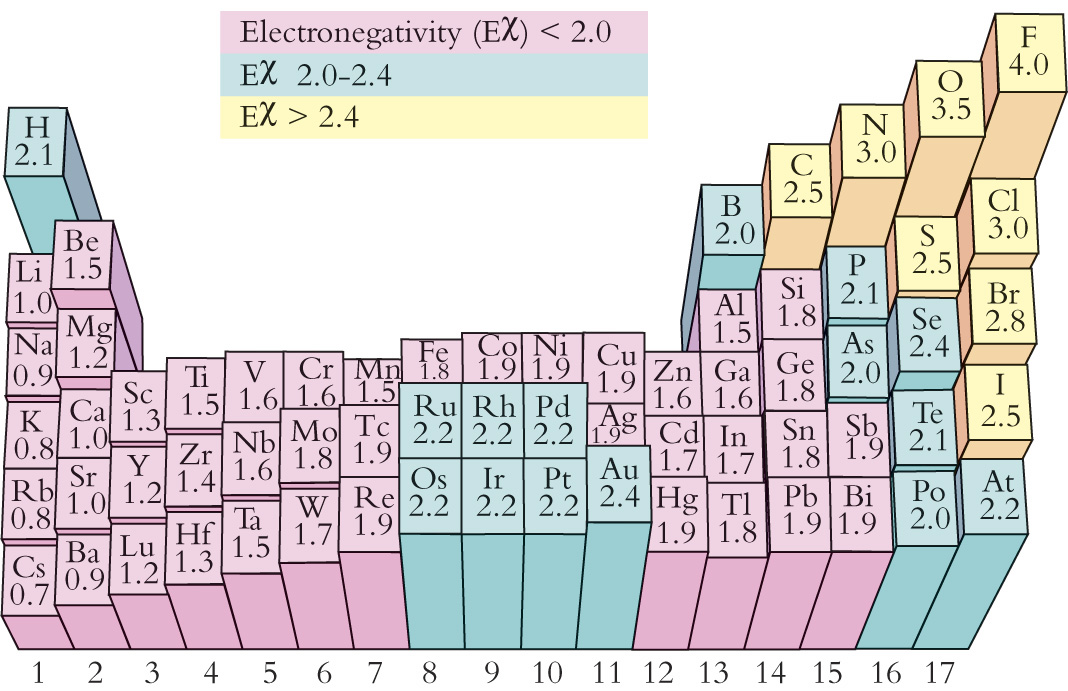 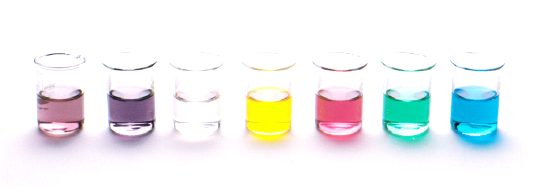 Electronegativity
Two atoms of different electronegativity form a covalent bond then an uneven sharing of the bonding electrons occur
As a result the more electronegative atom develops a small negative charge represented as δ- (delta minus), the less electronegative atom develops a small positive charge δ+ (delta plus) – the covalent bond is said to be a bond dipole
2.1
Which atom attracts e- more?
2.5
3.0
2.1
3.0
δ+
H
H ― Cl
δ-
C      O
δ+
H
δ-
δ+
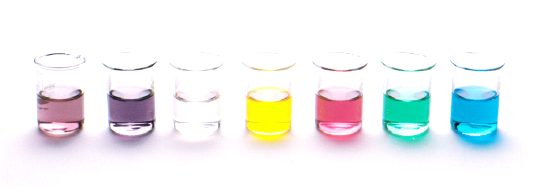 Covalent bond dipole
2.1
2.5
3.0
2.1
3.0
δ+
H
uneven
H ― Cl
δ-
C      O
δ+
H
δ-
δ+
2.5
3.0
3.0
even
C      O
O
Zero net dipole
‹#›
NON-POLAR MOLECULES = no difference in charge on outside of molecule.
Electrons are evenly distributed.  Uniform charge on outside of molecule.
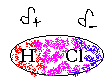 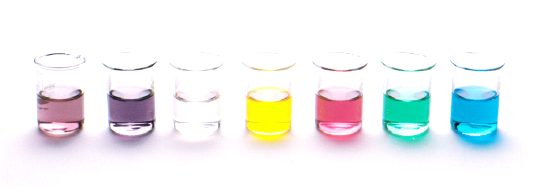 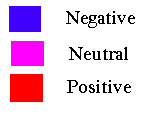 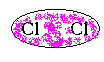 Polarity
POLAR MOLECULES  =  uneven distribution of charge.  
one side of molecule is slightly negative ; one side is slightly positive.   * Creating poles
‹#›
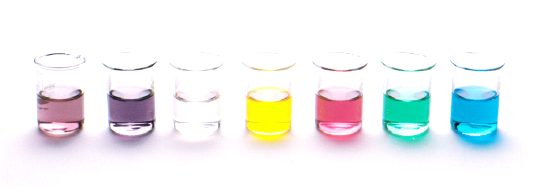 Polarity
Predict the polarity of CH4 (methane)
Step 1: Determine polarity of bonds
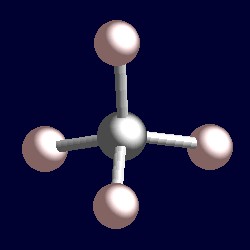 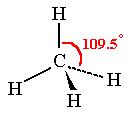 C-H bond is not a dipole bond
Step 2: Determine polarity of molecule
If bonds making up a molecule are non-polar, then the molecule is non-polar.                                     
Therefore, CH4 is a non-polar molecule.
‹#›
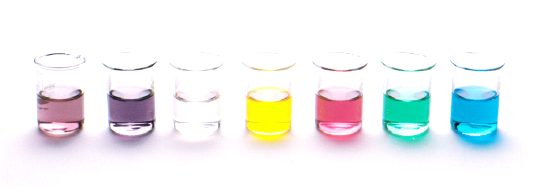 Polarity
Carbon dioxide
Step 1: Determine polarity of bonds
Which atom attracts electrons more?
δ+
δ+
δ-
δ-
O = e- pulled toward
C      O
O
Step 2: Determine polarity of Molecule
 shape is linear – so the dipoles are equal and symmetrical, therefore no net dipole
If bonds making up a molecule are polar, then the molecule may be polar or non-polar, depending  on its shape.
‹#›
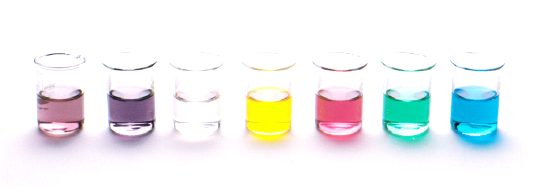 Polarity
Sulfur dioxide
Step 1: Determine polarity of bonds
δ+
Which atom attracts electrons more?
S
O
O
δ-
δ-
Step 2: Determine polarity of Molecule
 shape is bent – so the dipoles are equal but unsymmetrical, therefore there is a  net dipole
‹#›
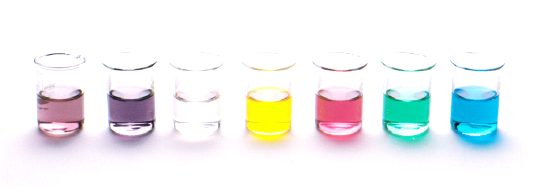 Polarity
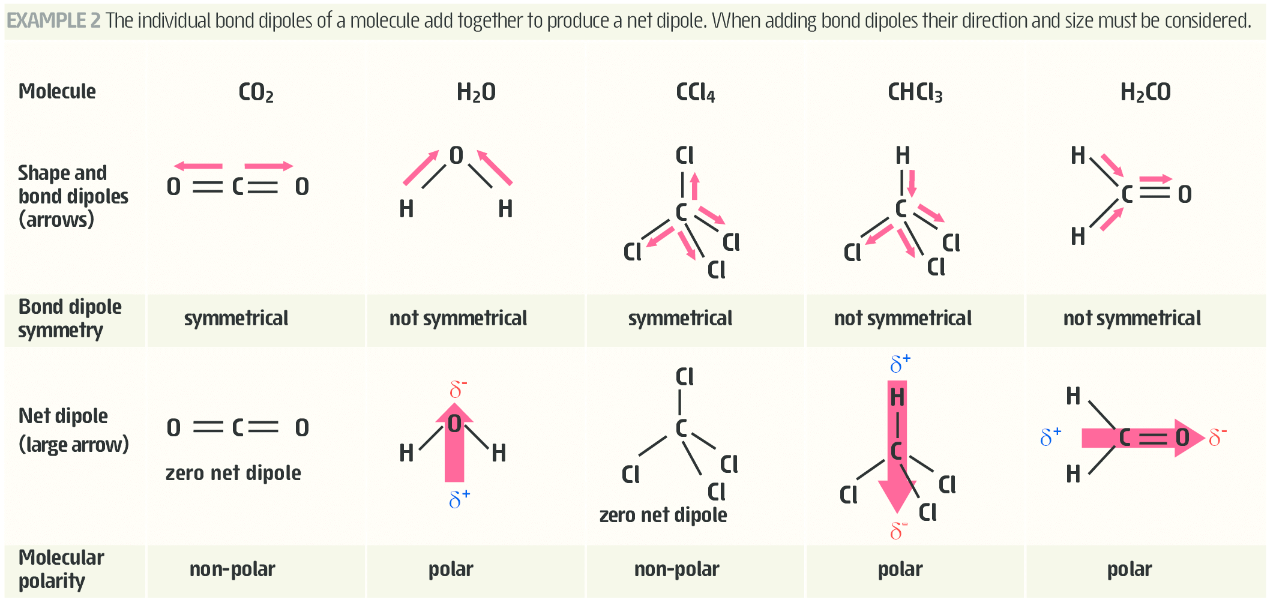 ‹#›
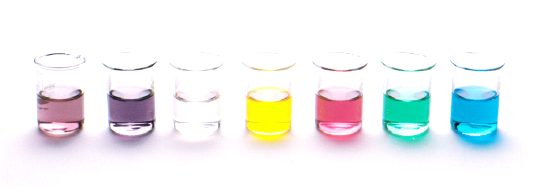 On going work
Complete Pearson review sections for 12.1 and 12.2
STAWA set 18
‹#›